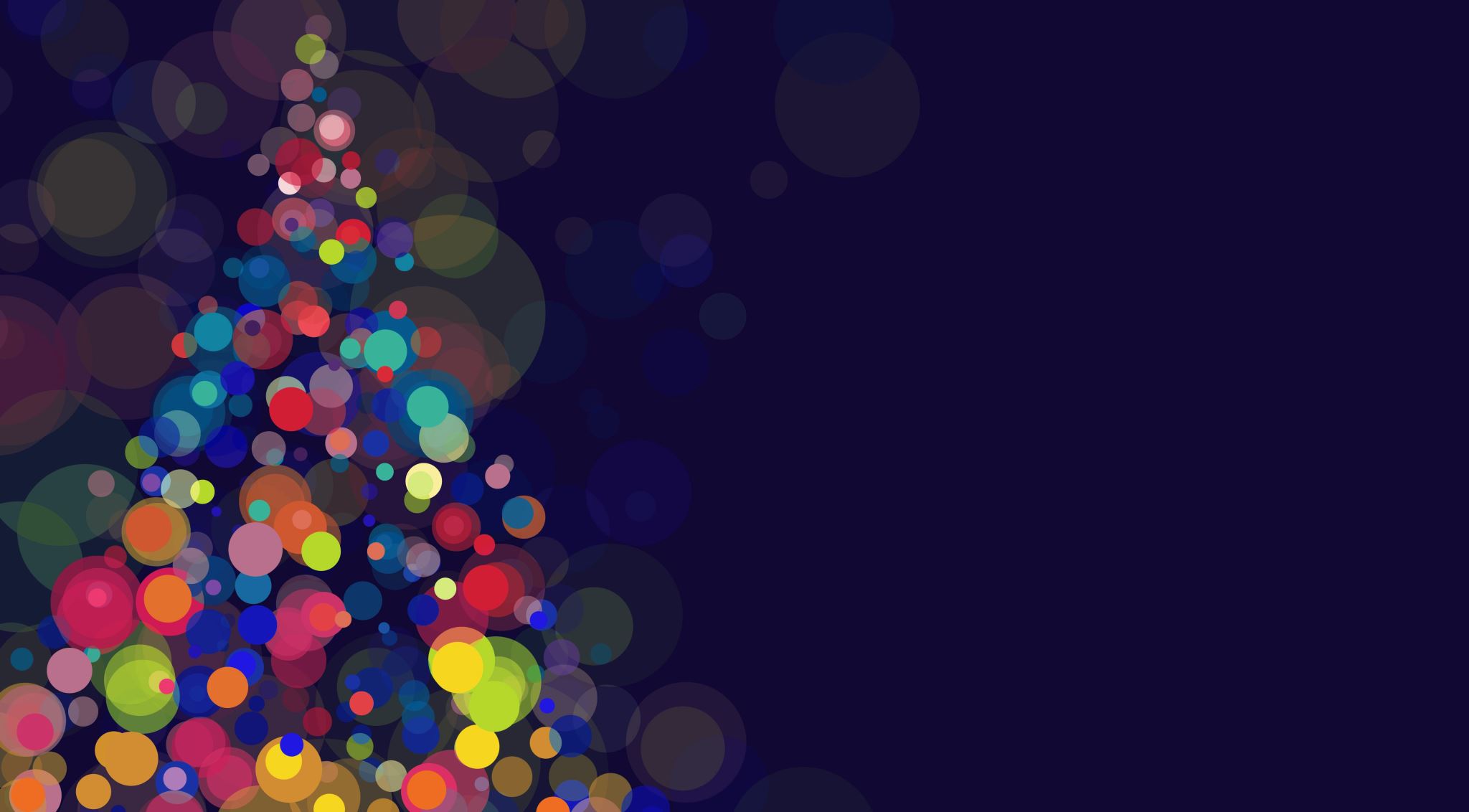 Audit of housing assessments
Sue Beecroft, housing board 
David Norton & Iain Green, public health 
(was Cambs, now Peterborough)
The C&P Health and Wellbeing Integrated Care Strategy Action Plan 2024-25
Summary
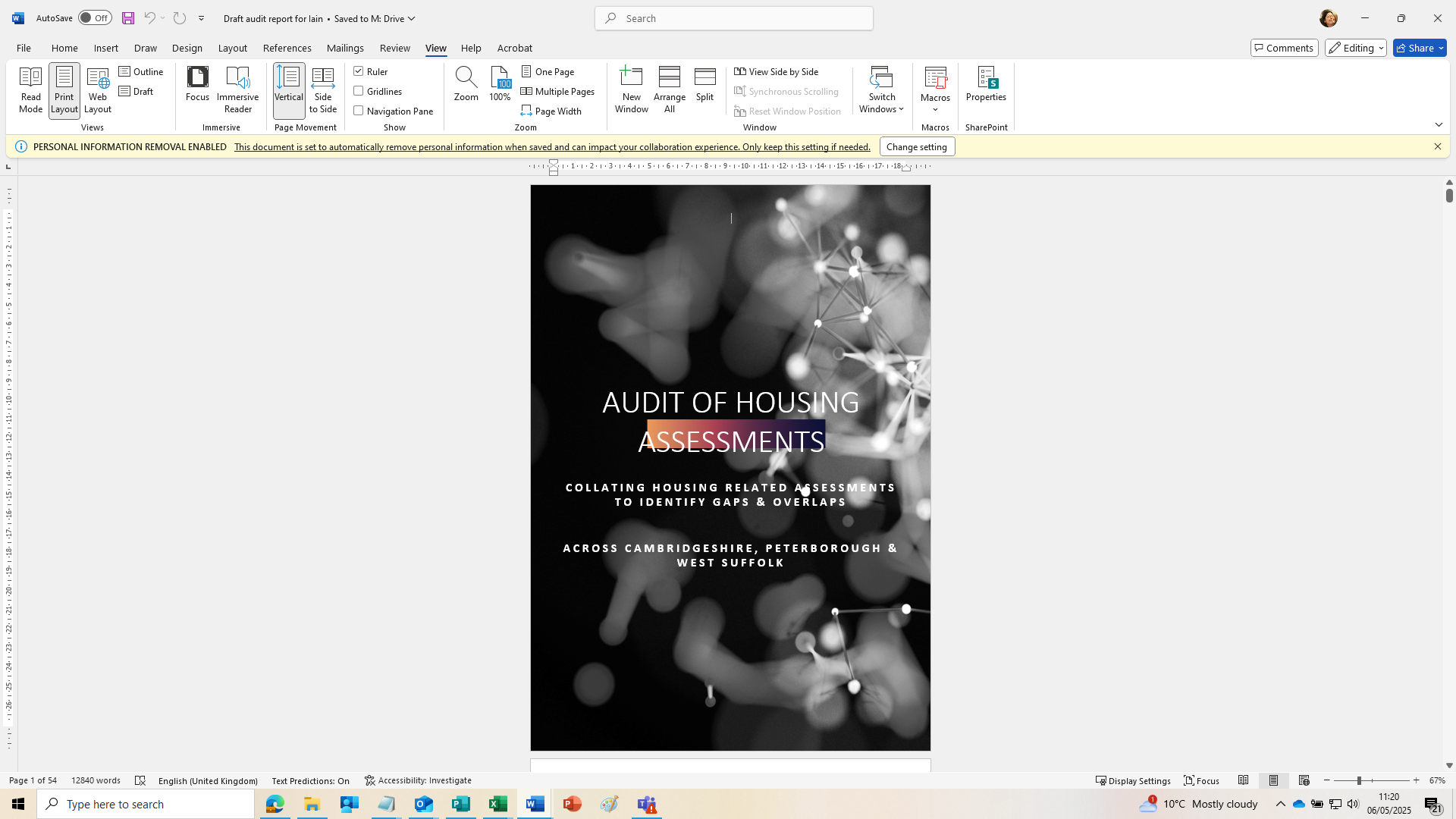 Collated housing related assessments to identify gaps & overlaps across Cambridgeshire, Peterborough & West Suffolk
Interviews in 2024 with housing and health partners to identify assessments. 
Report sets out findings including a long list of assessments with links to access each. 
Includes assessments on many aspects of housing and health, however it does not find large areas of overlap in the assessments, whether for topic, timespan or geography. It provides a list of “gaps” relating to some fairly specialist housing and health topics. 
These could usefully be explored further in partnership over time, seeking to quantify any need across Cambridgeshire, Peterborough and West Suffolk and to build a shared plan between partners of how best to address those needs.
[Speaker Notes: Point out David’s work on collating the guidance, use of English (required) and Scottish (very useful)… hence side heads in the audit may be a little differnt if we followed the “usual” PPG]
Assessment of the size and type of housing needed
Structure
Affordable housing need
Housing need assessments		
Types of specialist provision 	
Older people 	
People with disabilities 	
People with a mental health condition or a learning disability 	
Homeless people 	
People fleeing/ at risk of domestic abuse 	
Students 	
Migrant workers, asylum seekers & refugees	
Care leavers 	
Ex-offenders 	
Armed forces communities 	
Minority ethnic people including Gypsies,  Travellers and Travelling Showpeople 	
Need for private rented sector housing	
Self-build and custom house building	
Isolated homes in the countryside including for essential rural workers
Health / Social care sector worker housing
Employment-related population and housing need forecasts	
Other specific characteristics / needs / health conditions	
Drug & alcohol	
Carers	
Vulnerable children & families	
Long term conditions	
Other housing need & market indicators	
Needs arising from condition of private rented sector housing	
More general housing and health needs information	
Possible future assessments / ideas	
Glossary
Housing affordability assessment
New housing development surveys
Housing market
Quality of life
Healthy Places / New housing / Housing & health JSNAs
Rural housing surveys
Transport and health
Rural CBL data
Findings
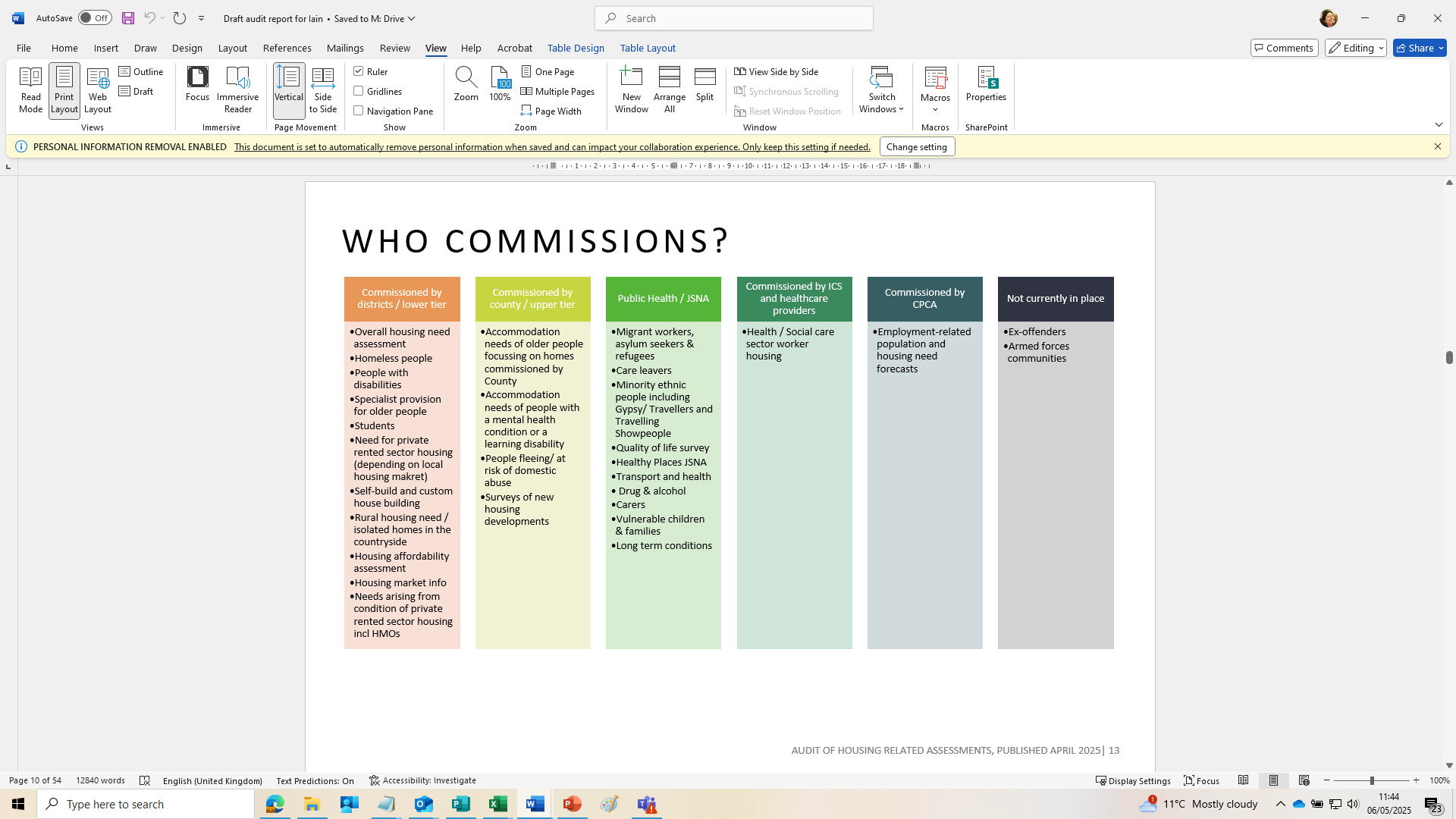 The audit
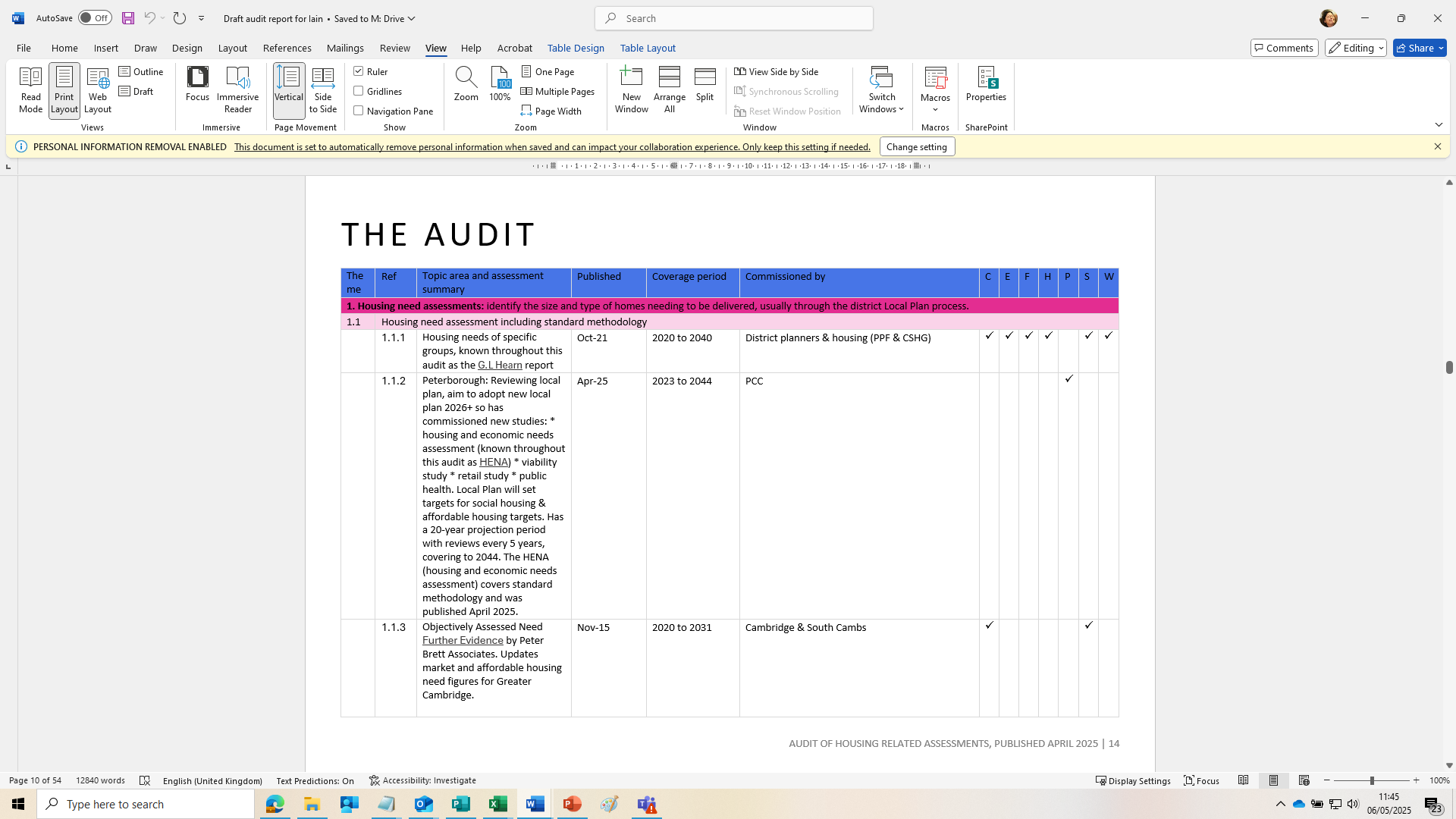 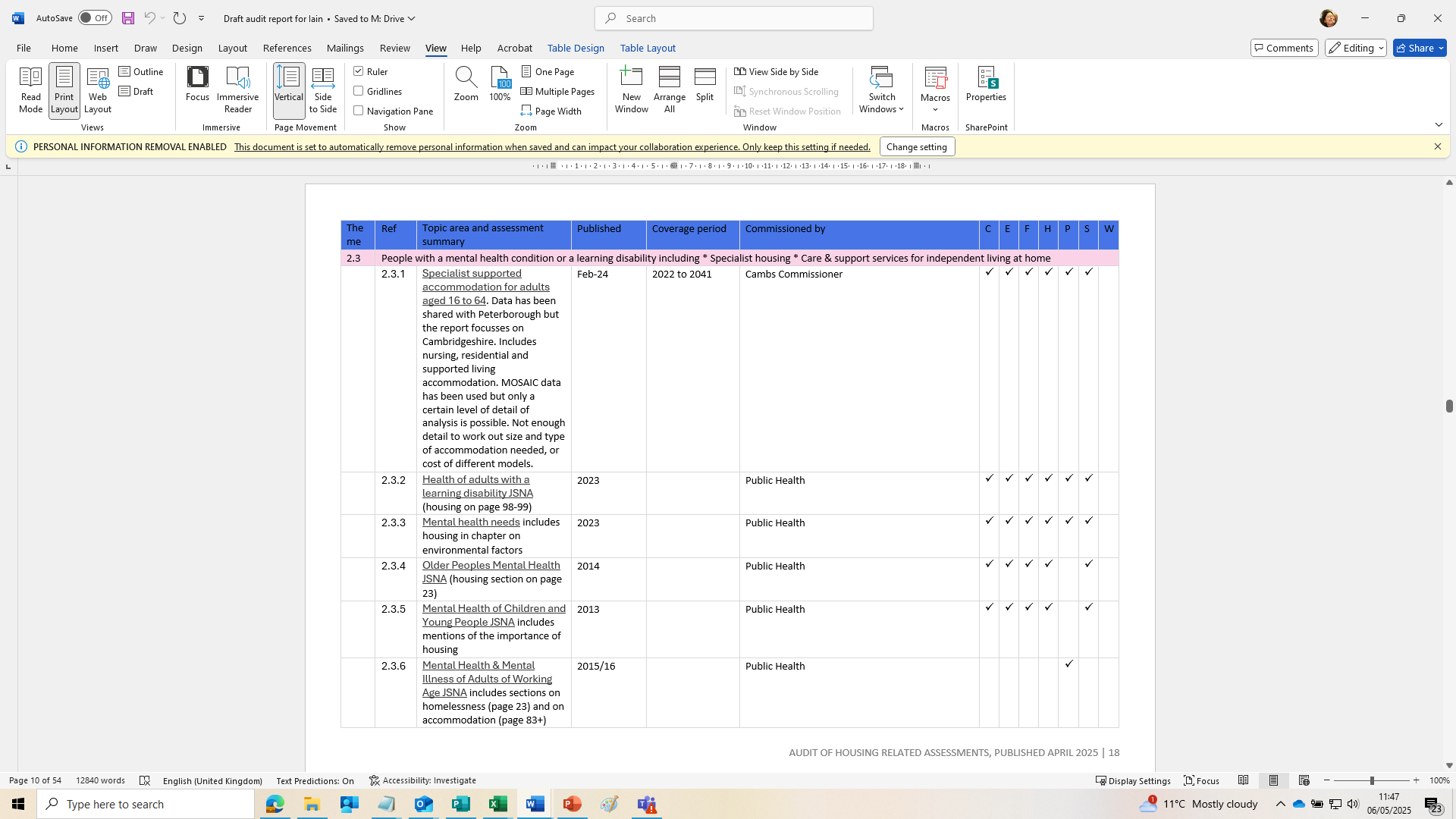 Glossary & Guidance
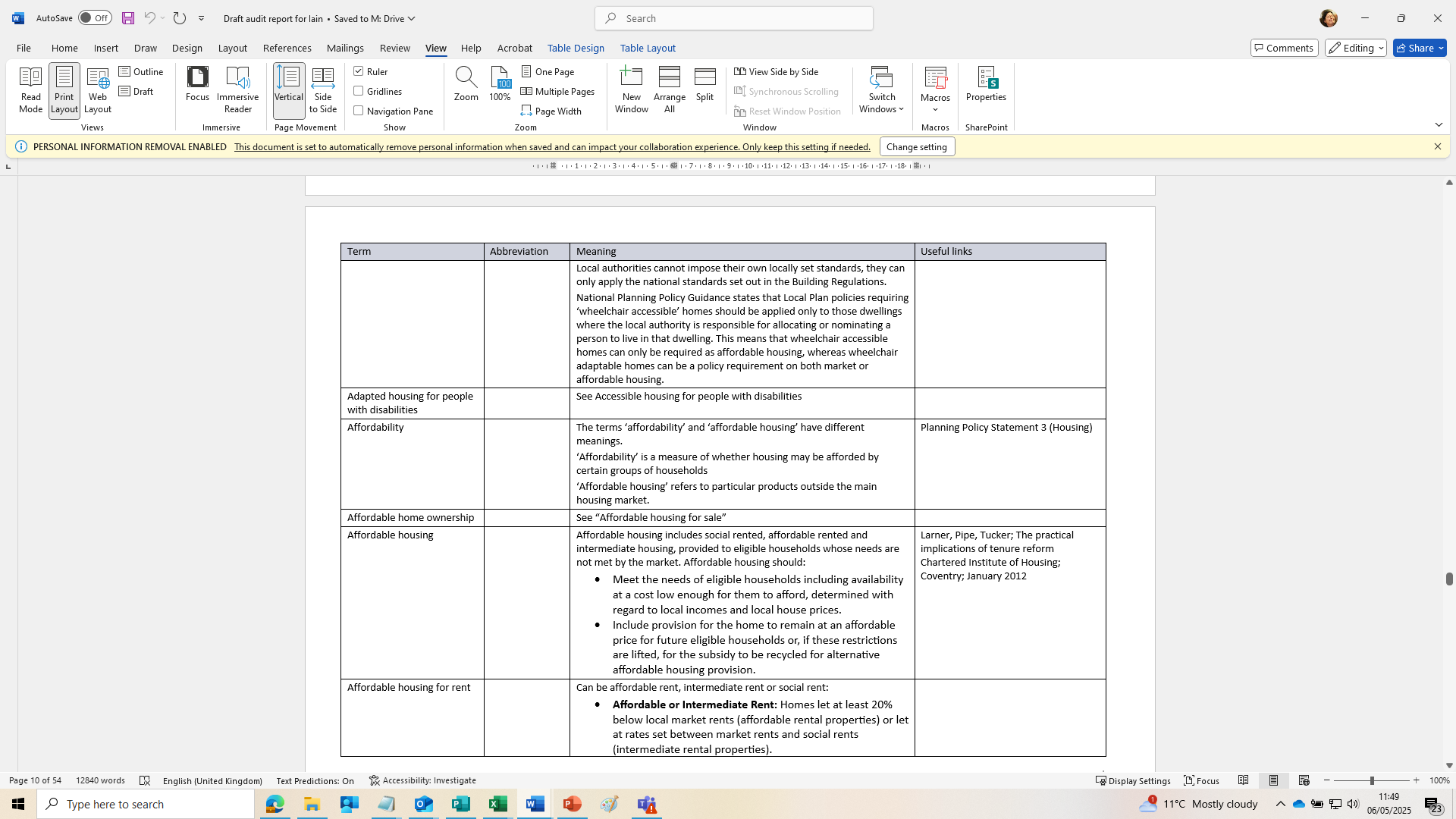 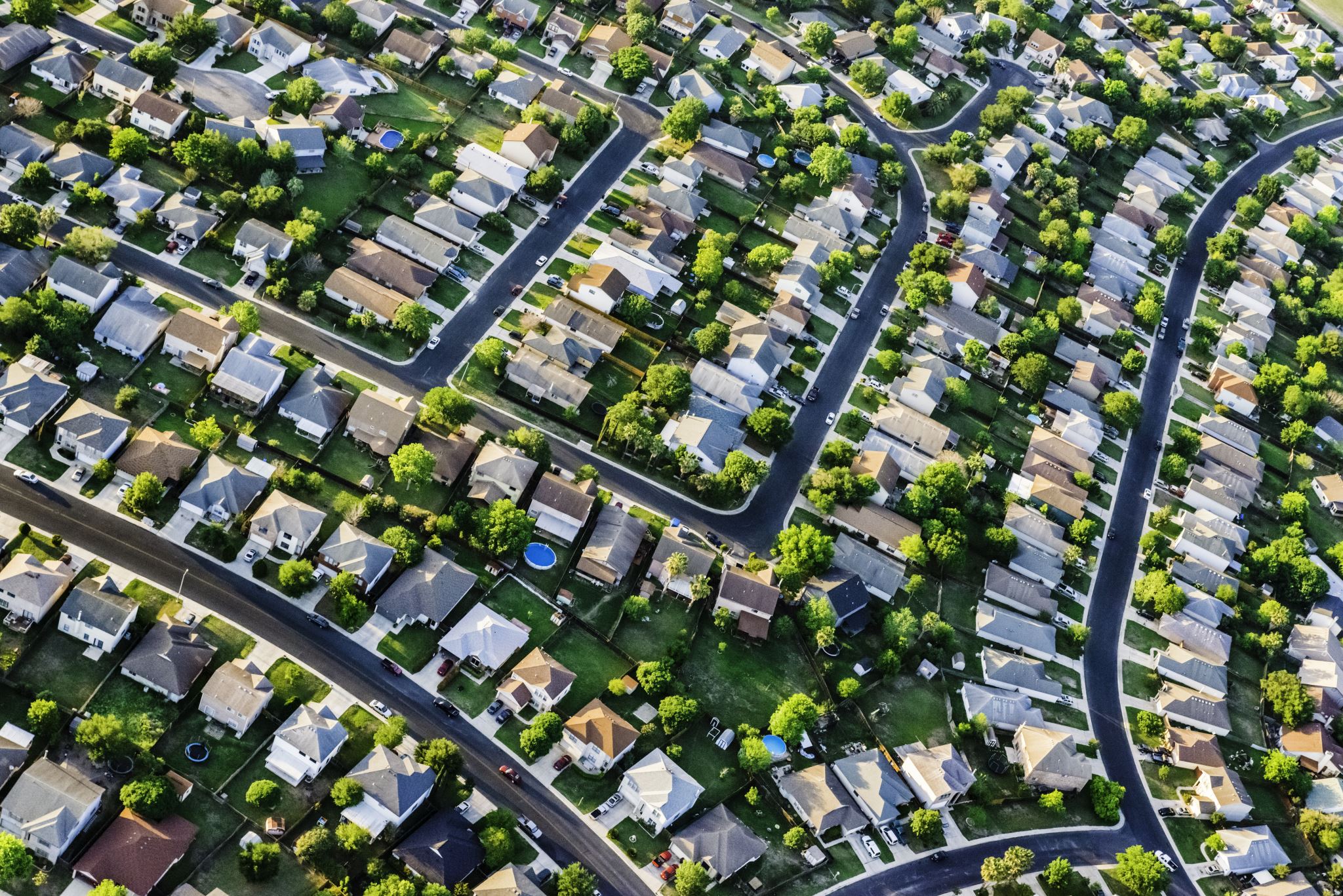 Recommendations: partners could usefully consider…
Care Leavers
Prison release
Home Improvement Agencies (HIAs) data
Fire safety emerging from the Grenfell Tower inquiry.
Damp, mouldy, cold homes
Data around hoarded homes.
Energy Performance Certificate (EPC) ratings, national Fuel Poverty data mapping, age of homes. Plan to explore Peterborough’s data release with other districts.
Hospital discharge
Self and custom building
[Speaker Notes: Needs for Care Leavers - specialist temporary housing and care & support services for independent living at home
work together on data around short- and long-term trends in prison release needs, incl specialist temp for ex-offenders and move-on housing.
Work with HIAs to consider needs information on DFG s and Handyperson schemes. Add to understanding of a specialized area of housing need
compare information on fire safety emerging from the Grenfell.
Collate and compare data to landlords around damp, mouldy, cold homes.
Compare data around hoarded homes.
public data available via the Energy Performance Certificate (EPC) ratings, target EPC ratings of C or above. Mapping has been undertaken in Peterborough by Public Health which may be possible to extend across Cambridgeshire and West Suffolk. combine EPC data with national Fuel Poverty data mapping. Add age of homesPlan to explore Peterborough’s data release with other districts.
Hospital discharge not covered in the needs assessments but work with Hospital Trust teams could identify where housing is a delaying factor.
Self and custom building – could usefully collate AMR data on registers and deliver each year, to see the extent of delivery across the area]
Recommendations  for housing and health & wellbeing boards
We would recommend that the Housing Board and Health & Wellbeing Board consider
Discussing the needs assessment “gaps” outlined and the priority of completing such assessments or related partnership work.
Creating a plan to fill the gaps over an agreed time period. This could be completed in co-operation with a wide range of partners, making best use of existing information and minimizing costs of commissioning where possible, to maximize the usefulness of the assessment outcomes to all help system-wide partnerships which not only support assessing need, but also tackling the needs identified.
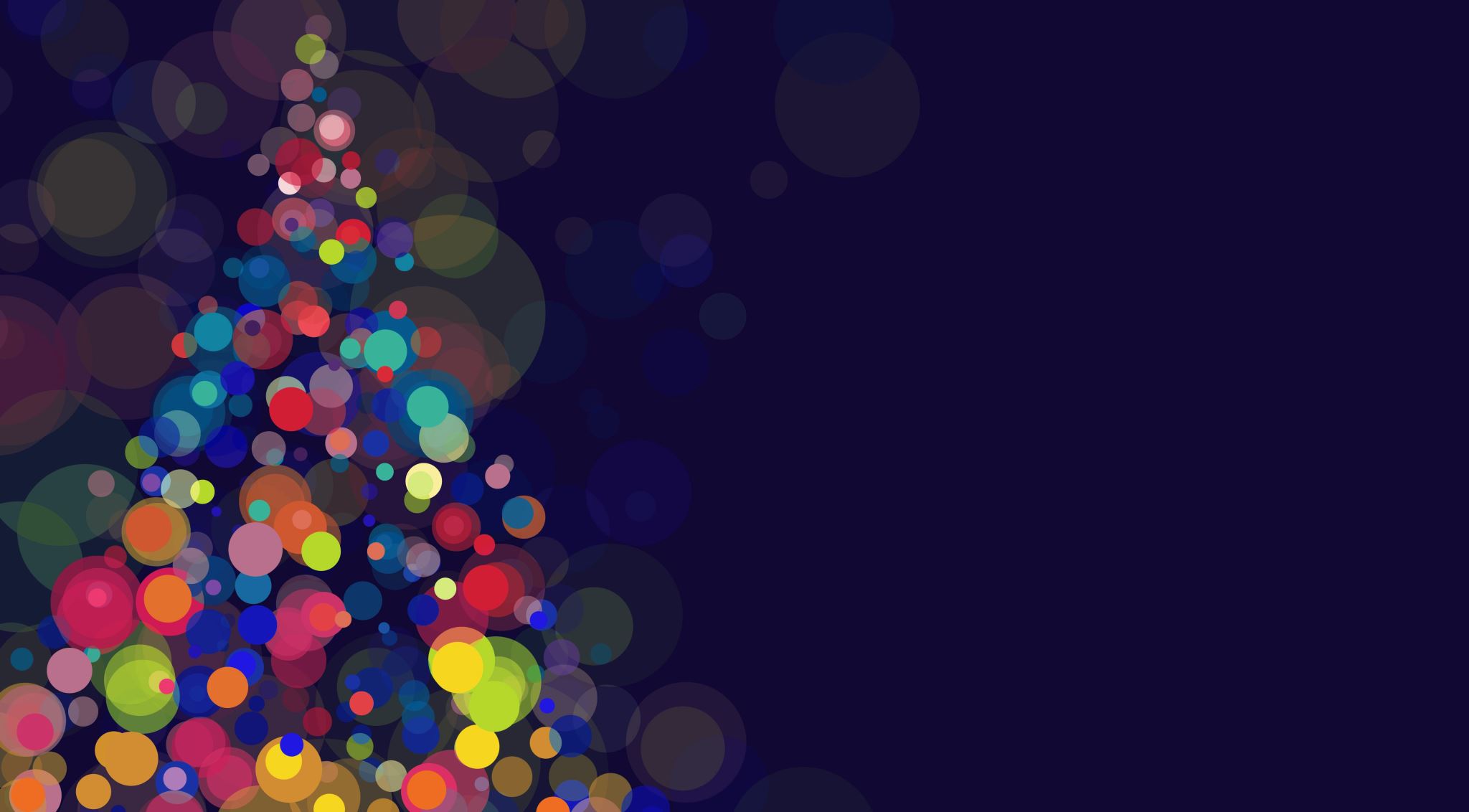 Questions & suggestions?Please contact Sue Beecroft sue.beecroft@cambridge.gov.uk or David Norton David.Norton2@peterborough.gov.uk